SFFMA Volunteer Fire Chiefs Academy
SFFMA Volunteer Fire Chiefs Academy
Session 2
Administration Management
Records and Records Management 

	           Chief Chris Barron                                                 Chief Bruce Woods
            Manchaca VFD                                                      Texas A&M Forest Service
Records and Records Management SystemsRecords: Texas State Law
HB 1285 DEFINES - RESPONSIBILITIES OF LOCAL GOVERNING BODIES AND OFFICIALS TO MANAGE & PERSERVE PUBLIC RECORDS
Document- Any form of recorded information that is created and maintained, regardless of format or medium
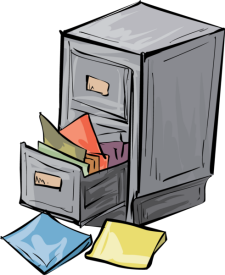 Records and Records Management SystemsRecords: Texas State Law
What are your Fire Department’s Documents Covered Under Texas State Law?
Common
Fire Department  Records
Training Records
Incident Reports
E-Mails & Letters
Fire Inspections
Personnel Records
Pre-Plans
[Speaker Notes: Fire department records that most Fire Chiefs are aware of are training records, emails and letters, personnel records, incident reports, fire inspections and pre-plans. These records are common fire department records. But what are other uncommon fire department records]
Records and Records Management Systems Other Fire Department Records
Budget Records: All information used to develop the budget, budget status reports, past budgets and budget requests not funded.
Purchasing records, contracts and surplus sales 
Board meeting Agendas and Minutes 
Election Results, Ballots and Criteria 
Department RSOG’s 
Department Buildings & Facilities Plans and Documents
Department Maps & GIS Documents
Tax Records  & Income/ Donations Received
[Speaker Notes: Other uncommon fire department records include budget, purchasing, board meetings, election, RSOG’s, building plans, maps & GIS and tax & income. Budget records are separate from inventory records. These records contain all the information used to develop the fire department’s budget. When formulating a budget, it is critical that you have records from past years budget requests. Purchasing records, contracts and surplus sales records are also part of budget records. Board meeting records need to be managed by the Board. If you have a VFD Board President then the President should keep those records. All of these types of records are subject to open records act.]
Records and Records Management SystemsRecords: Texas State Law
Where Can you Turn to for Managing & Preserving Your  Records?
YOUR COUNTY JUDGE’S OFFICE
YOUR CITY SECRETARY’S OFFICE
YOUR VOLUNTEER FIRE BOARD PRESIDENT 
YOUR ESD 
TEXAS STATE LIBRARY AND ARCHIVES COMMISSION WEB-SITE
[Speaker Notes: Don’t be afraid to ask for help.]
Records Management System is a Form of Risk Management
What We Are Focused on in Risk Management
Additionally We Need to be Focused On
All situations to limit the exposure of the fire department to situations and occurrences that could have harmful or undesirable consequences on the department to its members
NFPA 1500- Fire Department Occupational Safety and Health Program  & NFPA 1521- Fire Department Safety Officer 
NFPA 1710,1720, 1582  
New NFPA 1700 
Texas DSHS EMS and Trauma Rules  
To provide the safest possible work environment for the members of the fire department, while recognizing the risk inherent to the fire department’s mission
[Speaker Notes: Most often Fire Chiefs focused on fire & EMS risk management and NOT on the entire limit of risk management. Need to ensure that we are focused on the entire picture of what impacts your fire department.]
Types of Risk Impacting Fire Departments
[Speaker Notes: Risk can be grouped into five types. Strategic, Financial, Operational, Compliance and Reputational. Too often we focus on the operational and compliance risk. Do we consider strategic risks such as city annexing your service area or reputational risks ?]
Major Components of a Risk Management Plan
Record Management 
Information Technology Management 
Purchasing/Inventory Controls
Insurance
Preventive Maintenance
[Speaker Notes: Five areas that make up a risk management plan are record management, information technology management, purchasing and inventory controls, insurance and preventive maintenance.]
Specific Items at Risk
Departmental Records 
Department Equipment 
Computers /Software
Department Facilities
Firefighters  
Reputation of Fire Department and Chief Officers
[Speaker Notes: We have covered a lot about department records let’s talk about equipment. Equipment is at risk due to lack of attention and of course thief. Computers need to be backed up and have a system admin. Plus your software needs to be licensed! Your facilities are like equipment they need to be maintained and be safe for your members. Reputation of fire department! More on this]
Record Management: Record Types
Budget Records: All information used to develop the budget, budget status reports, past budgets and budget requests not funded.
Includes purchasing records, contracts and surplus sales
[Speaker Notes: Budget records are separate from inventory records. These records contain all the information used to develop the fire department’s budget. When formulating a budget, it is critical that you have records from past years budget requests. Purchasing records, contracts and surplus sales records are also part of budget records,]
Record Management:Record Types
Activity records-Fire and EMS reports
Key considerations:
Historical record-subject to public right to know 
Foundation for budget requests
Key to track trends in community
[Speaker Notes: Fire and EMS reports are activity records. They are a official historical Fire and EMS records and they are the foundation for requesting additional funding and tracking trends in your community.]
Activity Records Considerations
Open record requests are common. 
Remember non-emergency activity records such as inspections and station logs can be subject to open records
Have a policy in place that identifies your who your Department’s Open Records Administrator is, have the policy be in compliance to state law and inform your firefighters on the policy
[Speaker Notes: Open Records requests are common. All fire departments need to have a policy in place that identifies who the Department’s Open records Administrator is. The Administrator handles are requests for information.]
Training Records
Training Records/files need to be available to firefighters (firefighters upgrading certifications, needing certifications, management reviews such as ISO) 
Training Records/files be separate from personnel records
NFPA 1401, Recommended Practice for Fire Service Training Reports and Records provide guide lines Training Records
[Speaker Notes: Firefighters are constantly losing certifications or adding certifications to their file. NFPA 1401 is a good guide to use. Master records need to be maintained and kept secure.]
Personnel Records
Personnel Records are generally confidential. Need to be separate from general file storage location  
Personnel Records: Performance reviews, Attendance records, exposure, medical, hiring/volunteer application, pre employment & volunteer medical exams and promotional examinations
Medical records standards include OSHA’s Title 29 CFR 1910.20 Medical Keeping, Chapter 10, Section 4 of NFPA 1500, your City or ESD policies or your Department’s Medical Director
[Speaker Notes: Personnel records need to have limited access. Medical Records need to be maintained and kept for up to 30 years. Need separate file locations. Standards include OSHA, NFPA and policies from your County, City, ESD or fire department]
Information Technology Management
A must have –even for small rural volunteer fire departments 
Is stored data: backed up?
Privacy Issues. 
Servers and Cloud Applications 
Firewall in place/secure/ Privacy
Social media procedures 
System Administrator in place (City, ESD, County, Private contractor)
[Speaker Notes: Computers are vital to fire department operations but they need to be protected. In addition to phishing and hacking, computers are at risk to failure. For this reason computers and your fire department data needs to be backup and have firewalls in place. It is critical that your fire department have a system administrator in place. Many companies and state agencies are going to cloud applications to store their data. You do you pay for this service? What are your department rights to access or keep the data if you drop your service?]
Inventory Control
Inventory Control is not just a record of what you have. It is a system that tracks your assets
The 360 degree of inventory control includes a system that tracks when items are received, stocked, placed in service and placed out of service
Many cost effective bar code inventory systems in place
[Speaker Notes: Inventory control is a system rather than just keeping track of what you have.]
Inventory Controls
Inventory Records: All fixed assets –equipment, telephones, radios, PPE, apparatus, stations, uniforms, computers and etc. 
Need to check inventory at least one a year 
Would purchasing files be in inventory records? – No they are budget records
[Speaker Notes: Inventory records include all fixed assets. How do you know something is missing or stolen if you do not have a inventory? Need to check your inventory at least once a year. The last point is important.]
Facilities & Firefighters
Your risk management plan must provide proper insurance for your facilities, apparatus  and firefighters.
Many options available to your department. 
Need to review your department’s needs and update your insurance on a annual review. Audit what you have never assume you or your firefighters are covered.   
NFPA 1500 Standard on Fire Department Occupational Safety and Health Program provides guide-lines
[Speaker Notes: Insurance is available to the most cash poor volunteer fire departments. Many times after a department is impacted by a lost it is discovered that the department insurance expired, or wasn’t cover for the right amounts.]
Facilities
Fire stations range from a simple steel building to a multi million dollar station. 
Regardless of the type of fire station or the budget of a department. Fire departments need to have a facility repair and maintenance program. 
Inspect your facilities for trip / fall hazards, fire hazards, flood hazards, overhead hazards inside and outside of your fire station. 
Safety and Health Committee can address facilities risks
[Speaker Notes: Fire stations range in scope and size. Even if the station is a simple steel building and the department is a rural fire department with a small budget it is critical that the fire department still completes routine maintenance and inspect your stations for hazards that can be corrected.]
Financial Risk Management
Does your fire department have fiscal controls in place? Who can purchase and up to what amount. 
Who manages your taxes and donation records? Do you know what type of IRS classification for non-profit organizations your fire department is? 
Does your fire department receive a annual financial review? 
Does your fire department have a reserve or savings account in addition to its operating account? Who as access to these accounts? 
Fiscal risk management is important regardless of the size of the department.
[Speaker Notes: Paramount regardless the size of the fire department that there are policies in place that address financial risk management. These include a code of ethics policy, fiscal standard policy and completing annual reviews from a outside provider]
Preventive Maintenance
Preventive Maintenance Program includes:
Daily or weekly inspections of all equipment, apparatus, PPE, stations and etc.
Method to route to Chief for corrective action. May need attention of ESD Board, or County Court of Commissioners, or City Council.  
Preventing breakdowns is the key: Essential to have a complete proactive prevention maintenance, in order to do so need a accurate record keeping.
[Speaker Notes: How many times have you been to a fire or EMS scene to discover that a piece of equipment is not in operating shape or is out of service. Preventive maintenance is critical. Preventing breakdowns is key. When purchasing equipment Chief Officers need to communicate to firefighters when maintenance for the equipment is due and before purchasing equipment always figure in the annual cost of maintenance for that equipment it its cost.]
Lessons Learned
Every month are news reports of people within a fire department charged for improper use of a credit card or stealing department property 
Every month are news reports of fire departments and ESD’s in conflict of property and funds. Who owns what and where did the funds come from? 
Public trust is paramount- it takes years to regain the public trust after it has been broken
Lessons Learned
No matter the size of the department; fire departments need to have record management system in place to protect documents which in turn protect the Department and You. 
Department records contain very private information; however they still are subject to Open Records. 
Record keeping is hard to do. Filing is not a fun task. However it is important. Get help from people in your community who maintain files and records.  
Internet is a great resource and can be destructive for your files and data. 
Social media isn’t going away. Do you have a social media policy?
Lessons Learned
Preventive maintenance cost money but is far less costly than not completing preventive maintenance 
Fire Stations burn, blow down and flood. Do you have the right amount of insurance? 
Volunteer firefighters get hurt. Do you have Workers Compensation Insurance?  
People run into fire engines and firefighters run into light poles, engine bay doors and dumpsters. Do you have the right vehicle insurance. 
Volunteer firefighters are amazing and can do any operation that they get trained for. Do you have the right insurance to protect them while they are performing dive rescue or Haz-Mat operations?  
Firefighters are your most valuable resource; remember their families depend on them.
For More Information
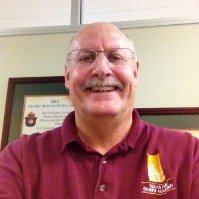 Bruce Woods
Texas A&M Forest Service
979-458-7362 
bwoods@tfs.tamu.edu
26
Records & Record Management Systems Weekend 4- Strategic& Long Term Management
Weekend 2:  Covered records and record management focused on loss prevention 

Weekend 4: How to utilize records and record management systems to develop strategic planning and tracking trends
Quick Review of Weekend 2
Lessons Learned
Every month are news reports of people within a fire department charged for improper use of a credit card or stealing department property 
Every month are news reports of fire departments and ESD’s in conflict of property and funds. Who owns what and where did the funds come from? 
Public trust is paramount- it takes years to regain the public trust after it has been broken
Lessons Learned
No matter the size of the department; fire departments need to have record management system in place to protect documents which in turn protect the Department and You. 
Department records contain very private information; however they still are subject to Open Records. 
Record keeping is hard to do. Filing is not a fun task. However it is important. Get help from people in your community who maintain files and records.  
Internet is a great resource and can be destructive for your files and data. 
Social media isn’t going away. Do you have a social media policy?
Lessons Learned
Preventive maintenance cost money but is far less costly than not completing preventive maintenance 
Fire Stations burn, blow down and flood. Do you have the right amount of insurance? 
Volunteer firefighters get hurt. Do you have Workers Compensation Insurance?  
People run into fire engines and firefighters run into light poles, engine bay doors and dumpsters. Do you have the right vehicle insurance. 
Volunteer firefighters are amazing and can do any operation that they get trained for. Do you have the right insurance to protect them while they are performing dive rescue or Haz-Mat operations?  
Firefighters are your most valuable resource; remember their families depend on them.
Fixed records
Fixed records: collection of documents that are filed and collected over the years. Usually fixed records are organized based on a system created in-house 
Fixed records aren’t connected to a database 
Fixed records are heavily balanced with historical documents
Platform Singular Records
Platform Singular Records are records populated by a operational system usually a commercial product not designed to interface with other operational data systems.
Platform Integrated Systems
Platform Integrated Records are records populated by a operational system usually a commercial product designed to interface with other operational data systems and with geodatabase systems.
Platform Integrated Systems use a document-oriented database which is a database management system designed for document-oriented applications
Examples of Data Bases
SQL Server 
Oracle Database
Sybase
Informix
MySQL
Data bases use operating system such as Windows, OSX, Linux and etc.
Methods FD collect Data
CAD Systems
Incident Reporting Platform 
Inspection Reports Platform
Training reports Platform 
Consolidated Platforms
Access 
Excel
FD Data Storage Methods
Indepenant Fire Department controlled servers 
Indepenant ESD or City or County controlled servers
Third party controlled servers 
Cloud applications
Moving Forward
GIS
Counties and Cities
Have GIS ability to generate basic maps
Key is to have ability to develop GIS layers from databases  to develop custom products
Data for Fire Station Locations
Incident type
Incident cause
Date of incident
Time of incident report
Units that responded
Unit arrival times
GIS Platform Needed
Travel Time Modeling
Utilizing a fire station layer and a street layer, response time analysis can be performed. A street layer is often represented in GIS as a series of lines that intersect on the map, creating a GIS street network. Each street line segment between intersections contains attribute information such as road type, distance, and travel speeds (miles or kilometers per hour). This allows users to identify a station location, specify a travel time, and run a network analysis. The result will be displayed by an irregular polygon around the station that illustrates where the fire apparatus could travel in any direction for the specified time. This type of analysis can be performed on a single station or simultaneously on all stations to analyze gaps in coverage, establish run orders, and more.
Picking Up on Trends
Incidents (types of incidents, time on incident ) 
Available staffing to complete requirements related to managing the incident 
Response time and fire loss ratio 
Fire Inspection findings -# hazards, % correction 
Building permits (new construction, remodeling) 
Population 
Property values 
School student population
Cost per capital
Budget Items
Data can be used to determine if outputs are met 
In addition to cost per capital can convert purchasing data to charts to determine where purchasing were made
Firefighter records (training) can be shared HOWEVER medical and personnel records need to be separated and protected
Key Points
Need your data to integrate with GIS platforms and other data bases 
Need your data in storage to be available to integrate with GIS platforms and other data bases 
Data best when mapped
Identifying Risk
TXWRAP: Wildfires
New to TX WRAP
Fire Occurrence 2005-to now 
Risk Assessment Tool
Updated Fuel Layers
Earthquakes
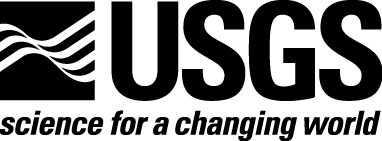 Floods
New Technology
Nimble to Use Easy to Integrate Data
ESTRI Story Board
For More Information
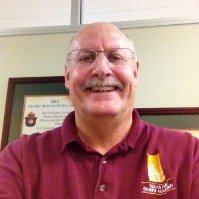 Bruce Woods
Texas A&M Forest Service
979-458-7362 
bwoods@tfs.tamu.edu
54